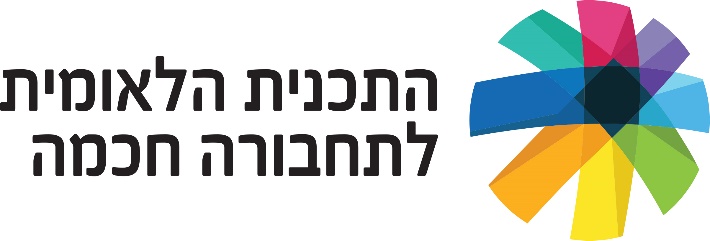 מגדל פיקוח לתחבורה יבשתית
כנס חולץ פקקים, יוני 2021



דניאלה גרא מרגליות,
סגנית ראש מנהלת תחבורה חכמה, משרד ראש הממשלה
מנהלת תחבורה חכמה במשרד ראש הממשלה
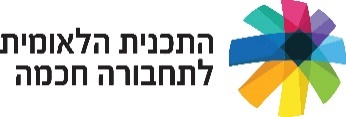 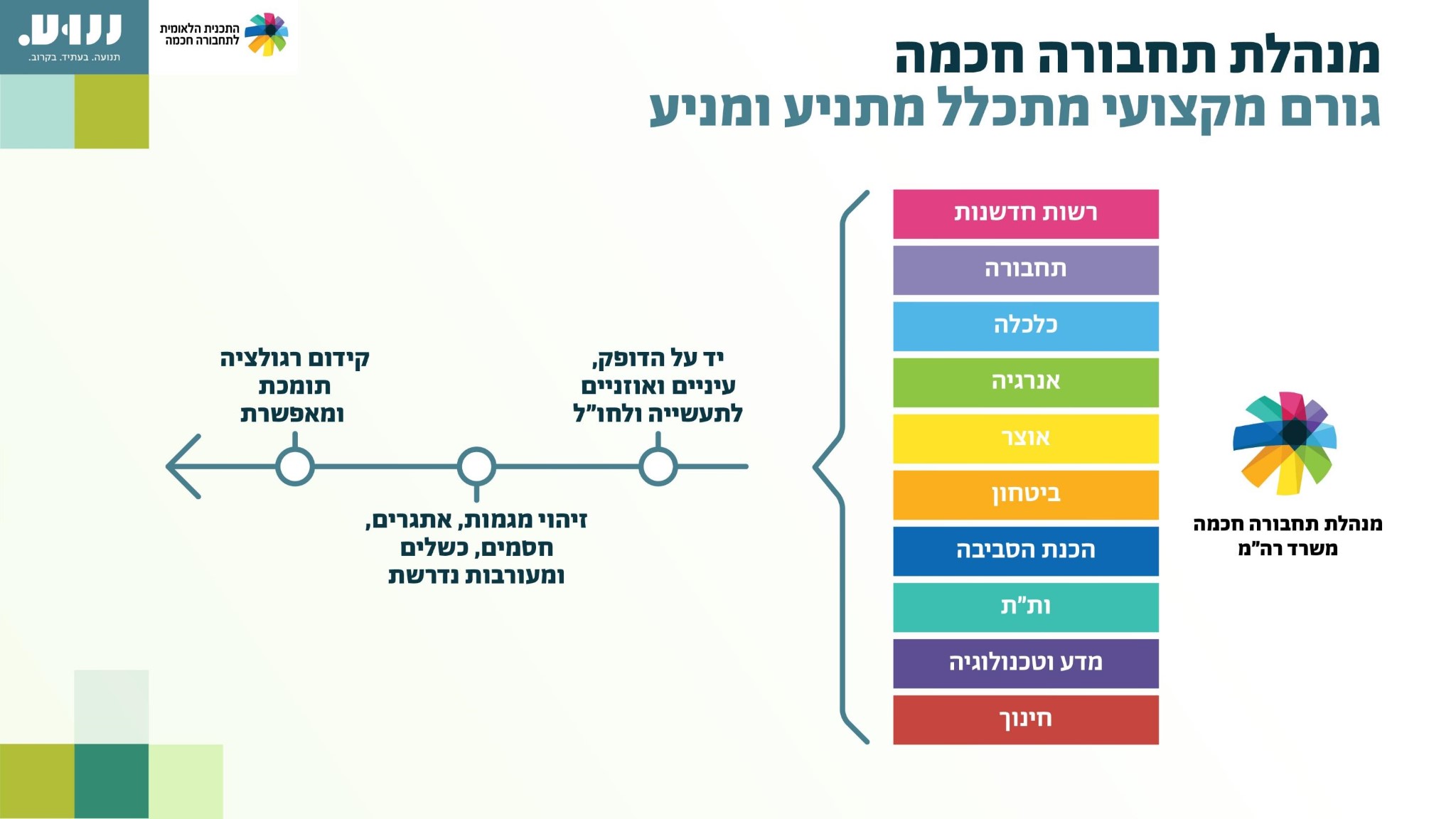 מהפכת התחבורה החכמה תשנה המון
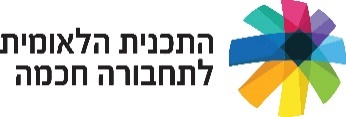 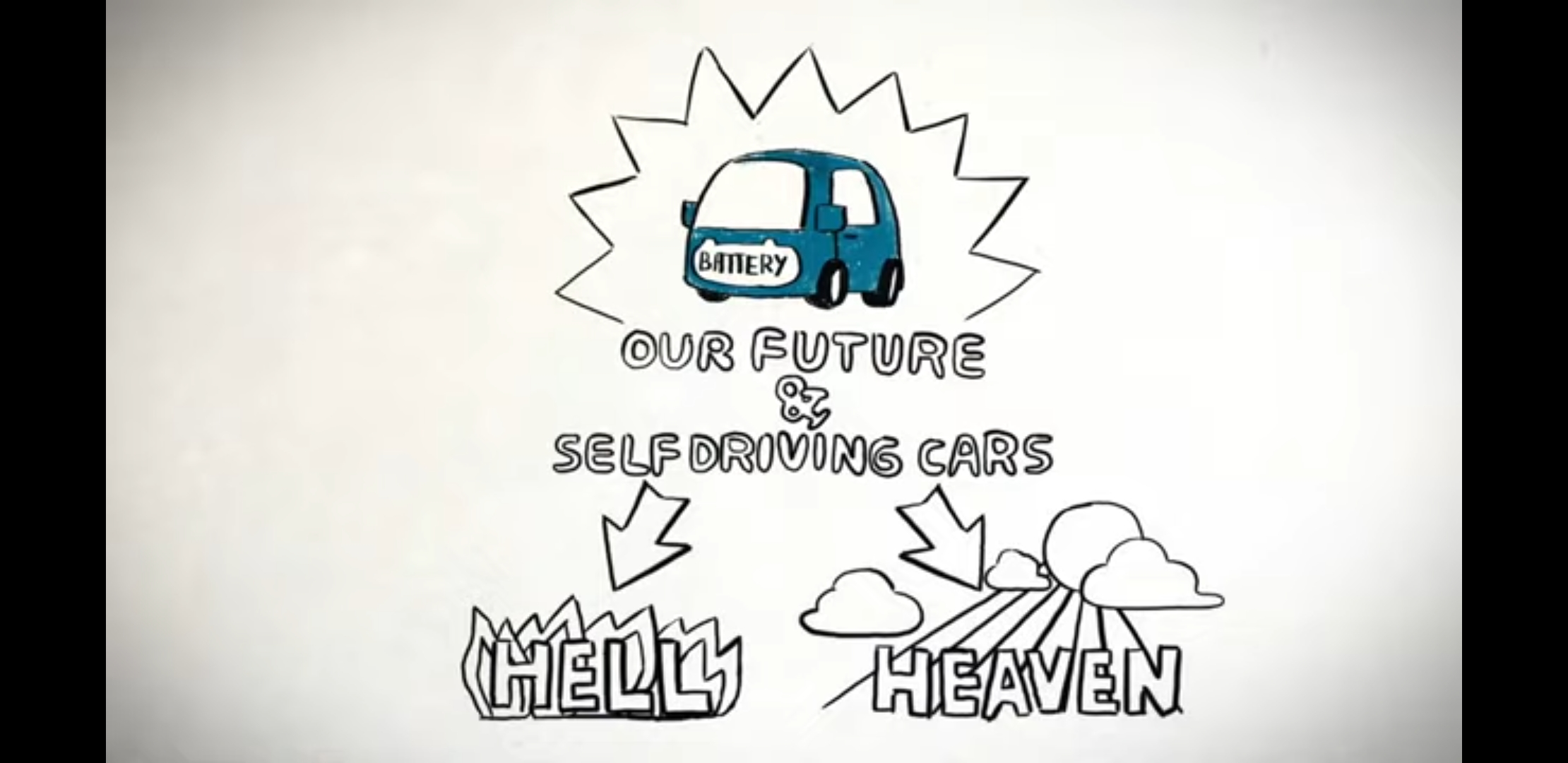 חשמלי
שיתופי
אוטונומי
מקושר



שינויים טכנולוגיים – הזדמנויות וסיכונים
מקור:  https://www.youtube.com/watch?v=DeUE4kHRpEk
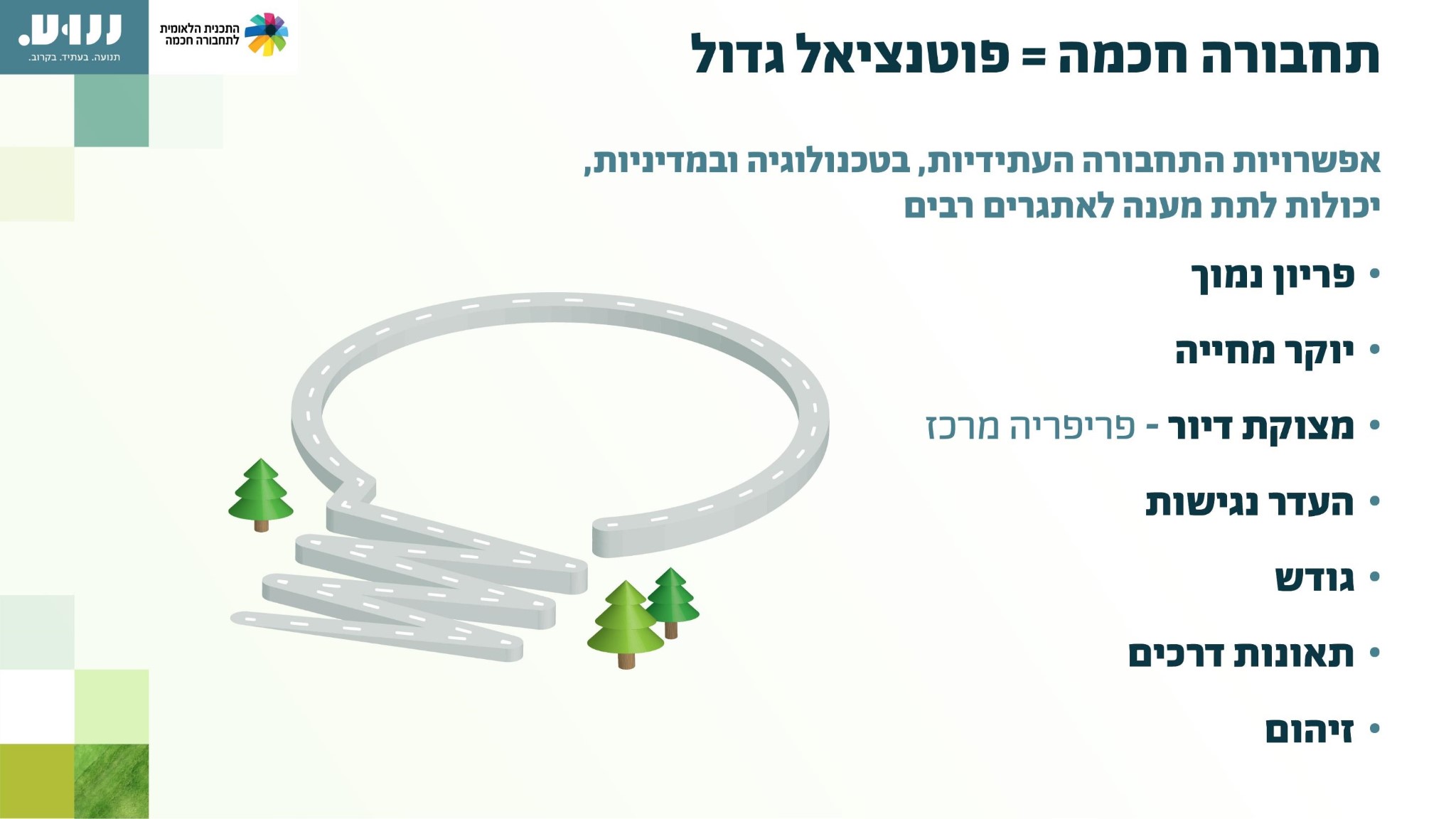 תחבורה חכמה = פוטנציאל גדול
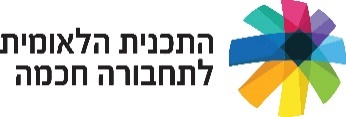 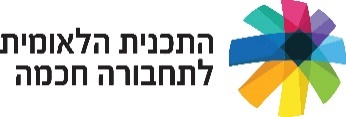 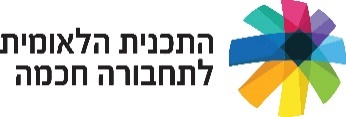 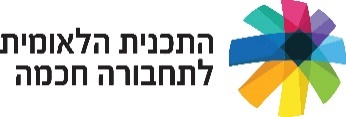 [Speaker Notes: .]
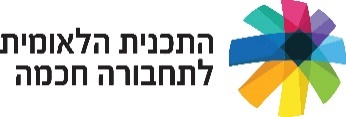 מדיניות מתווה מציאות
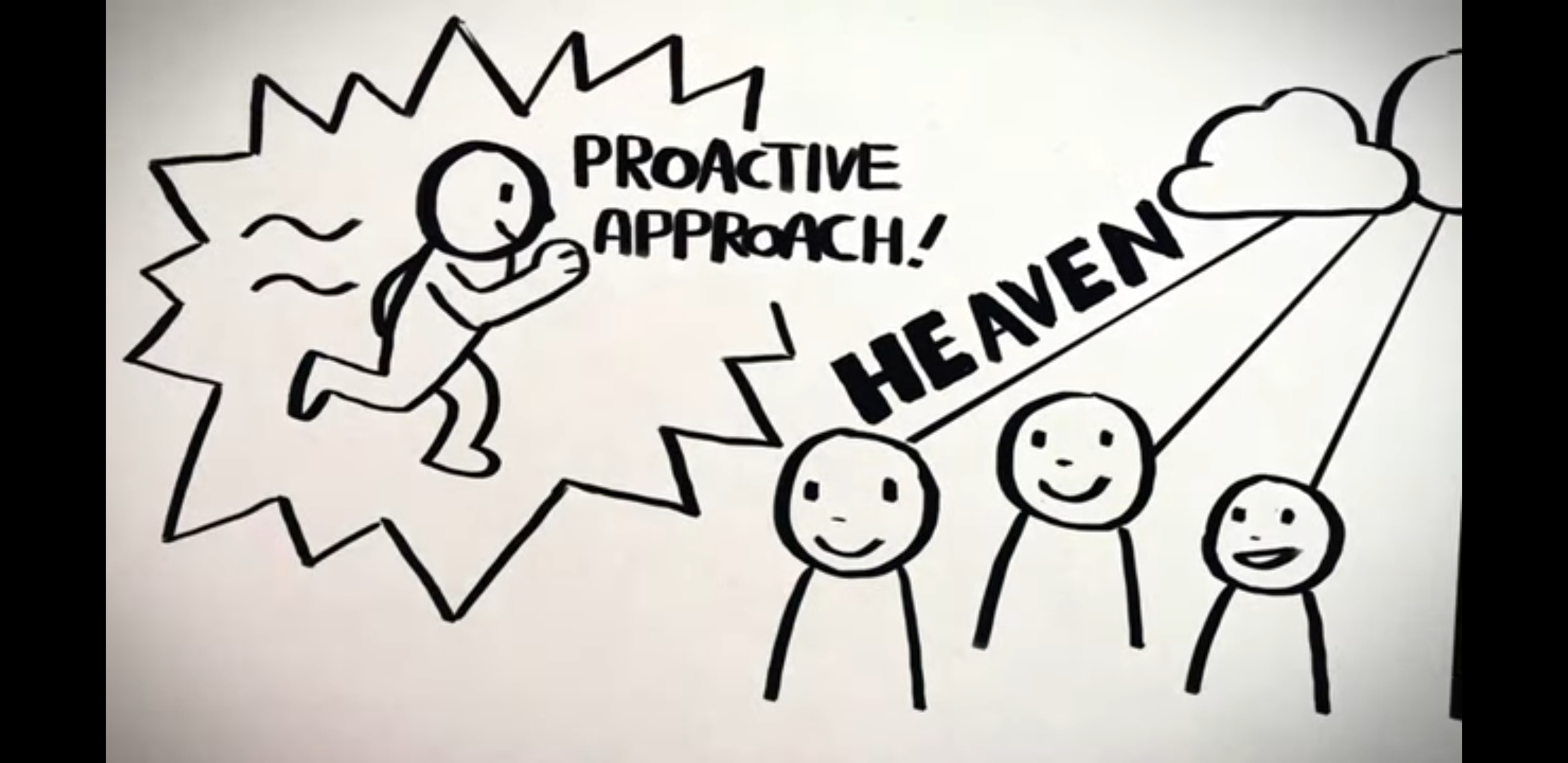 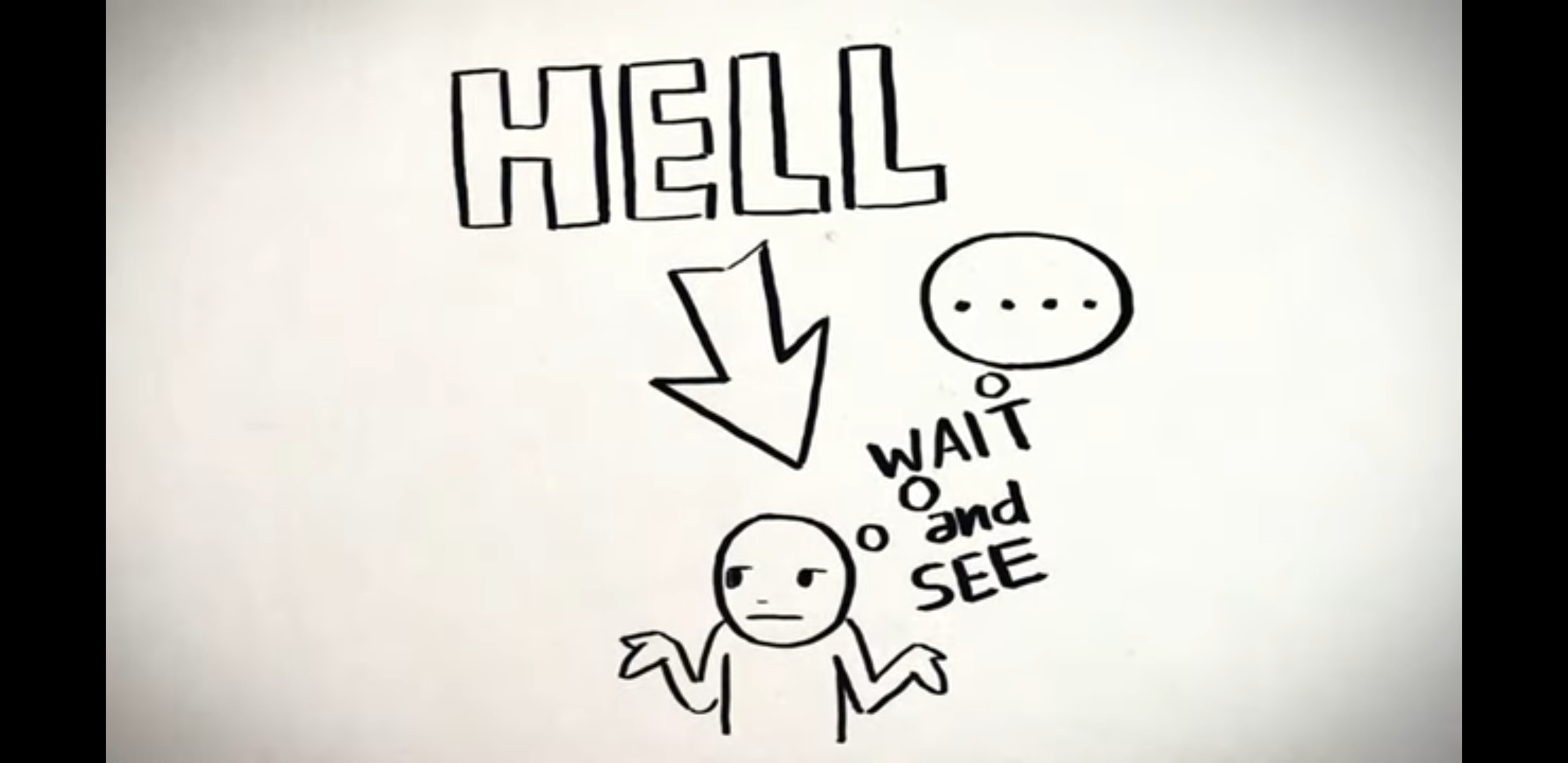 מקור:  https://www.youtube.com/watch?v=DeUE4kHRpEk
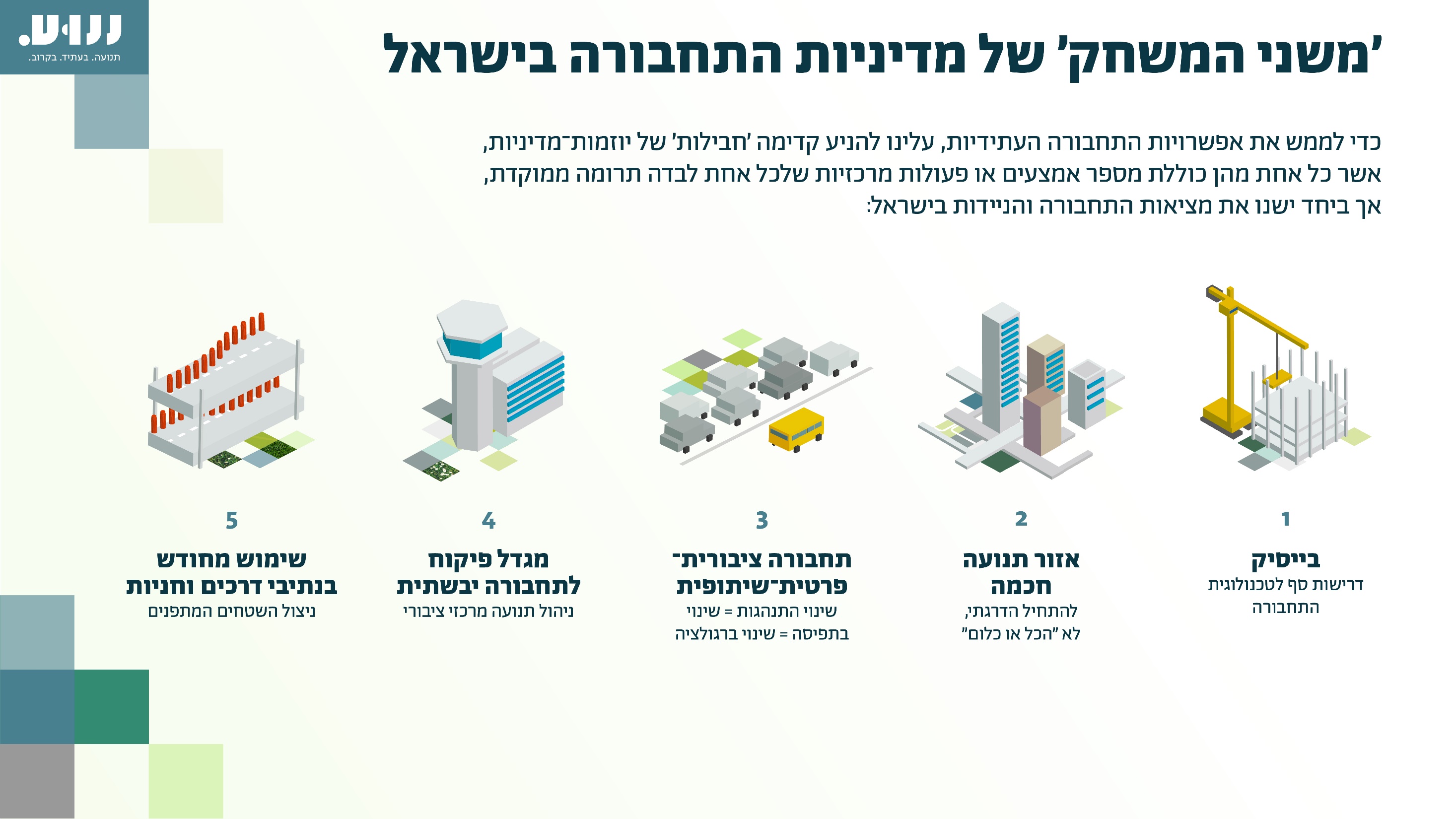 לפרטים נוספים כנסו לאתר: https://www.nanooa.org.il/
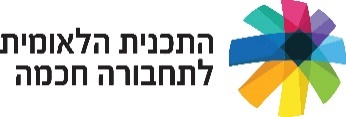 מגדל פיקוח לתחבורה יבשתית
העתיד – כלים אוטונומיים רבים ומגוונים
המטרה – תנועה יעילה ובת קיימא
האמצעי – מגדל פיקוח

איך:

1. יצירת תאום דיגיטלי ציבורי – תמונה כוללת של המצב התחבורתי בזמן אמת (מהפרטי לציבורי, תחרות, פרטיות, תקשורת, סטנדרטים, סייבר)

2. יצירת מגדל פיקוח ליישום מדיניות באמצעות כללים ותמריצים
(גיבוש מדיניות, מערכת שו"ב, מיסוי חכם)


תשתית טכנולוגית– תנאי לתנועה יעילה ובת קיימא בעתיד
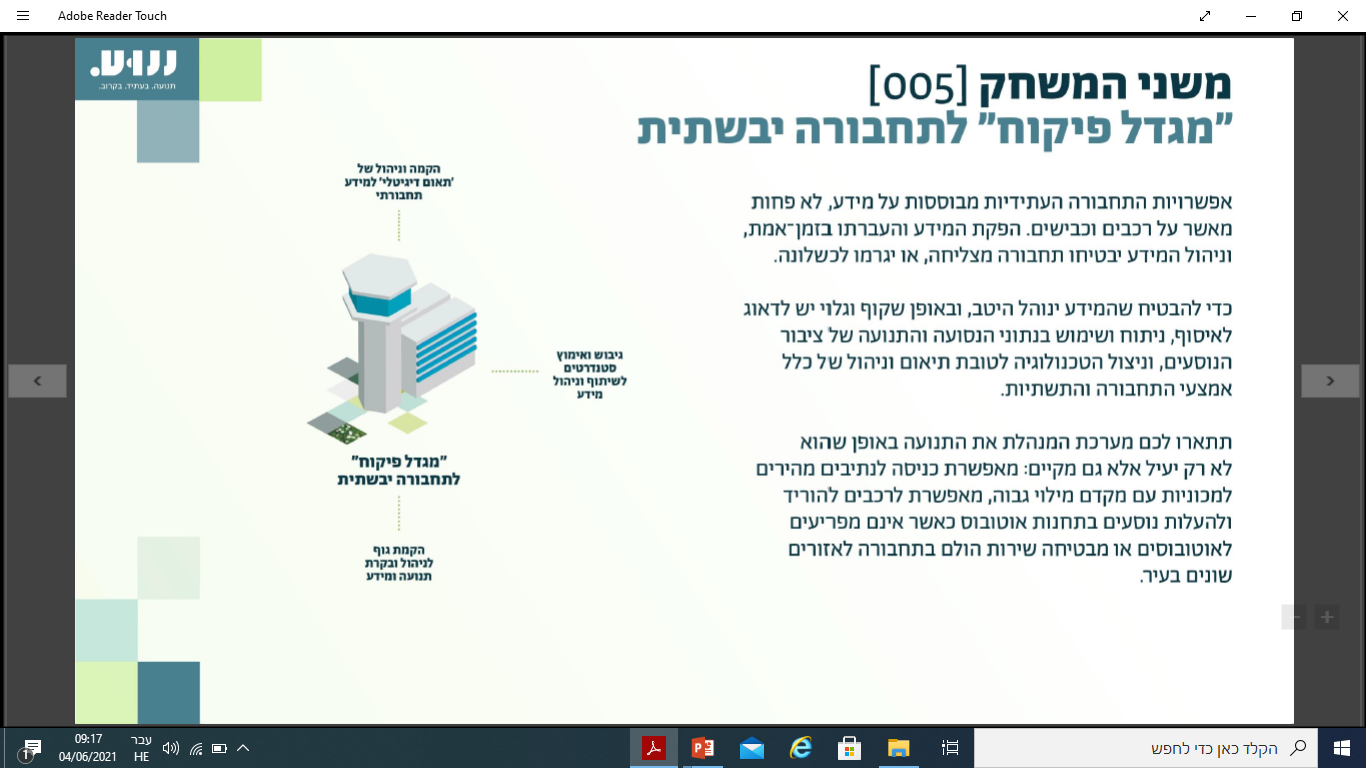 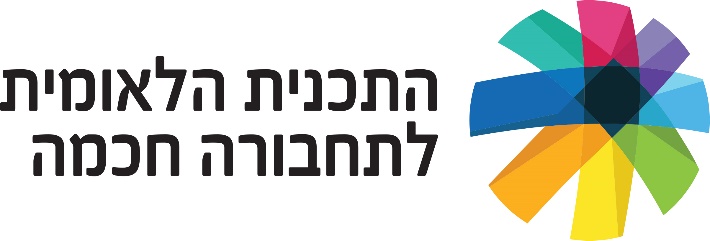 תודה!
לפרטים נוספים:
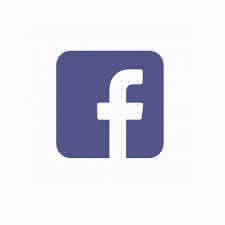 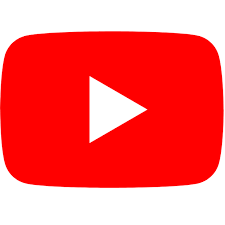 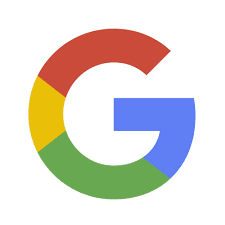 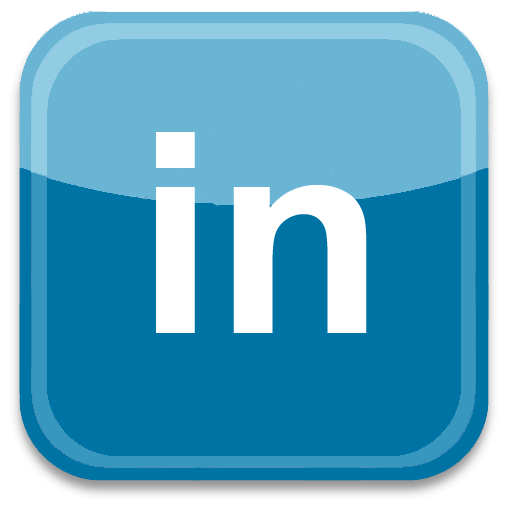